Соотношения между сторонами и углами треугольника
Теорема 1. Внешний угол треугольника больше любого внутреннего угла, не смежного с ним.
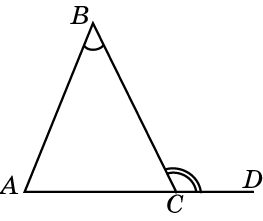 [Speaker Notes: В режиме слайдов ответы появляются после кликанья мышкой]
Теорема 1. Внешний угол треугольника больше любого внутреннего угла, не смежного с ним.
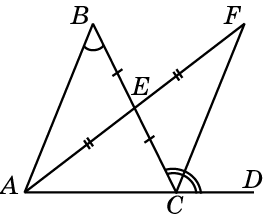 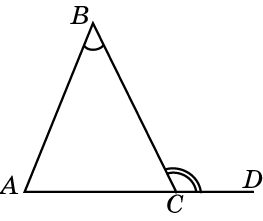 [Speaker Notes: В режиме слайдов ответы появляются после кликанья мышкой]
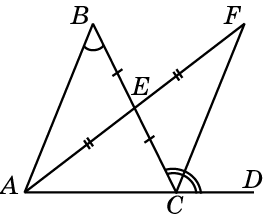 [Speaker Notes: В режиме слайдов ответы появляются после кликанья мышкой]
Теорема 2. В треугольнике против большей стороны лежит больший угол.
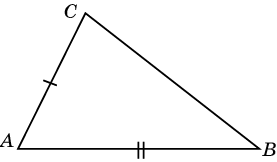 [Speaker Notes: В режиме слайдов ответы появляются после кликанья мышкой]
Теорема 2. В треугольнике против большей стороны лежит больший угол.
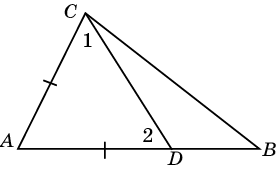 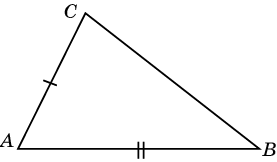 [Speaker Notes: В режиме слайдов ответы появляются после кликанья мышкой]
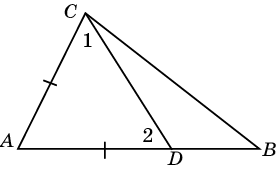 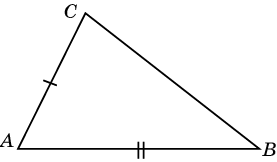 [Speaker Notes: В режиме слайдов ответы появляются после кликанья мышкой]
Теорема 3. В треугольнике против большего угла лежит большая сторона.
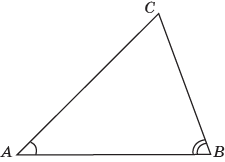 [Speaker Notes: В режиме слайдов ответы появляются после кликанья мышкой]
Доказательство. Пусть в треугольнике ABC угол B больше угла A. Сторона AC не может равняться стороне BC, так как в этом случае угол A равнялся бы углу B. Сторона AC не может быть меньше стороны BC, так как в этом случае угол A был бы больше угла B. Следовательно, сторона AC больше стороны BC.
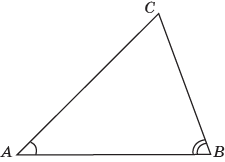 [Speaker Notes: В режиме слайдов ответы появляются после кликанья мышкой]
Упражнения
1. Докажите, что перпендикуляр, проведённый из данной точки на данную прямую, короче любой наклонной, проведённой из той же точки на ту же прямую.
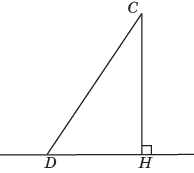 [Speaker Notes: В режиме слайдов ответы появляются после кликанья мышкой]
2. На рисунке угол 1 равен углу 2, CD < AB. Докажите, что угол 3 меньше угла 4.
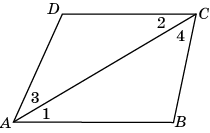 [Speaker Notes: В режиме слайдов ответы появляются после кликанья мышкой]
Решение. На отрезке AB возьмем точку E так, что AE = CD. Треугольники ACD и CAE равны по двум сторонам и углу между ними. Следовательно, угол 3 равен углу ACE, который меньше угла 4.
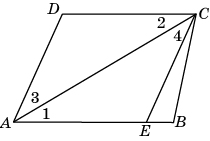 [Speaker Notes: В режиме слайдов ответы появляются после кликанья мышкой]
3. На рисунке угол 1 равен углу 2, угол 3 меньше угла 4. Докажите, что CD < AB.
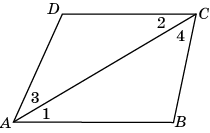 [Speaker Notes: В режиме слайдов ответы появляются после кликанья мышкой]
Решение. От луча CA в полуплоскости, содержащей точку B, отложим угол, равный углу 3. Точку пересечение его стороны с отрезком AB обозначим E. Треугольники ACD и CAE равны по стороне и двум прилежащим к ней углам. Следовательно, CD = AE < AB.
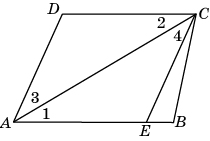 [Speaker Notes: В режиме слайдов ответы появляются после кликанья мышкой]
4. В выпуклом четырехугольнике ABCD AB = BC,  AD > CD. Докажите, что угол C больше угла A.
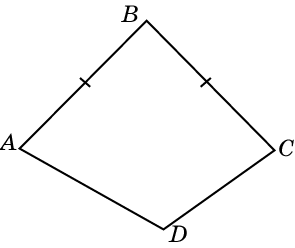 [Speaker Notes: В режиме слайдов ответы появляются после кликанья мышкой]
Решение. Проведем диагональ AC. Треугольник ABC – равнобедренный, следовательно, угол BAC равен углу BCA. В треугольнике ACD  AD > CD, следовательно, угол DCA больше угла  DAC. Значит,  угол C больше угла A.
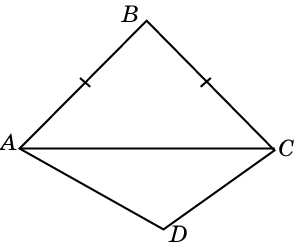 [Speaker Notes: В режиме слайдов ответы появляются после кликанья мышкой]
5. В выпуклом четырехугольнике ABCD AB = BC, угол С больше угла A. Докажите, что AD > CD.
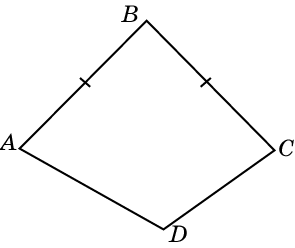 [Speaker Notes: В режиме слайдов ответы появляются после кликанья мышкой]
Решение. Проведем диагональ AC. Треугольник ABC – равнобедренный, следовательно, угол BAC равен углу BCA. Следовательно, угол DCA больше угла DAC. Так как против большего угла треугольника лежит большая сторона, то в треугольнике ACD выполняется неравенство AD > CD.
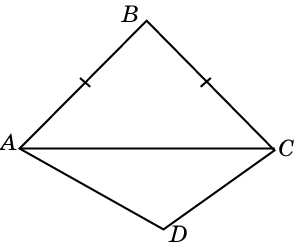 [Speaker Notes: В режиме слайдов ответы появляются после кликанья мышкой]
6. В выпуклом четырехугольнике ABCD AB = AD, BC = CD, AB < BC. Докажите, что угол A больше угла C.
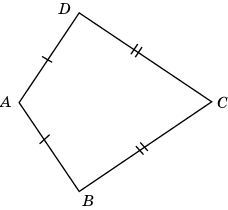 [Speaker Notes: В режиме слайдов ответы появляются после кликанья мышкой]
Решение. Проведем диагональ AC. Так как против большей стороны треугольника лежит больший угол, то угол DAC больше угла DCA,  угол BAC  больше угла BCA. Значит,  в четырехугольнике ABCD угол A больше угла C.
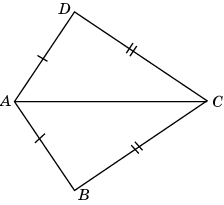 [Speaker Notes: В режиме слайдов ответы появляются после кликанья мышкой]
7. В выпуклом четырехугольнике ABCD AB = AD, BC = CD, угол A больше угла C. Докажите, что AB < BC.
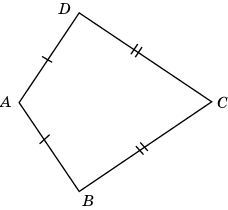 [Speaker Notes: В режиме слайдов ответы появляются после кликанья мышкой]
Решение. Проведем диагональ AC. Треугольники ABC и ADC равны по трем сторонам. Следовательно, угол BAC равен углу DAC, угол BCA равен углу DCA. Так как угол A четырехугольника ABCD больше угла C, то угол BAC больше угла BCA. Так как против большего угла треугольника лежит большая сторона, то в треугольнике ABC выполняется неравенство AB < BC.
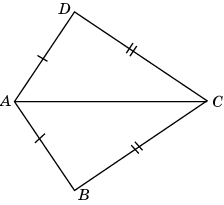 [Speaker Notes: В режиме слайдов ответы появляются после кликанья мышкой]
8*. Докажите, что медиана треугольника лежит ближе к большей стороне, т. е. если в треугольнике ABC выполняется неравенство AC > BC, то для медианы CD угол BCD больше угла ACD.
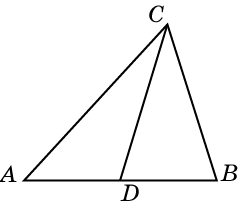 [Speaker Notes: В режиме слайдов ответы появляются после кликанья мышкой]
Решение. Отложим на продолжении медианы CD отрезок DE, равный отрезку CD. Треугольники BCD и AED равны по двум сторонам и углу между ними. Следовательно, BC = AE и угол BCD равен углу AED. В треугольнике ACE сторона AC больше стороны AE, следовательно, угол E больше угла С. Значит, угол BCD больше угла ACD.
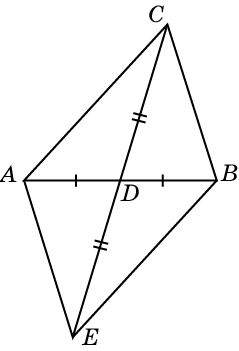 [Speaker Notes: В режиме слайдов ответы появляются после кликанья мышкой]
8. В треугольнике ABC выполняется неравенство AC > BC, CD – биссектриса. Докажите, что AD больше BD.
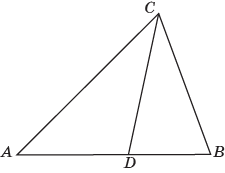 [Speaker Notes: В режиме слайдов ответы появляются после кликанья мышкой]
Решение. В силу предыдущей задачи, для медианы CM угол ACM меньше угла BCM. Следовательно, медиана CM лежит внутри угла ACD. Значит, AD > BD.
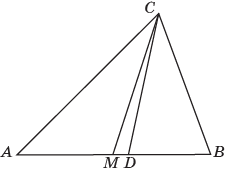 [Speaker Notes: В режиме слайдов ответы появляются после кликанья мышкой]
9. Докажите, что высота треугольника лежит ближе к меньшей стороне, т. е. если в треугольнике ABC выполняется неравенство AC > BC, то для высоты CH угол BCH меньше угла ACH.
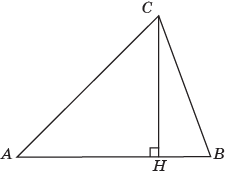 [Speaker Notes: В режиме слайдов ответы появляются после кликанья мышкой]
10. Докажите, что биссектриса треугольника лежит между медианой и высотой, проведёнными из той же вершины.
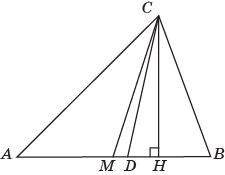 [Speaker Notes: В режиме слайдов ответы появляются после кликанья мышкой]
Теорема 4. Каждая сторона треугольника меньше суммы двух других сторон. Например, в треугольнике ABC AC < AB + BC.
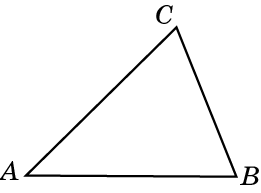 [Speaker Notes: В режиме слайдов ответы появляются после кликанья мышкой]
Теорема 4. Каждая сторона треугольника меньше суммы двух других сторон.
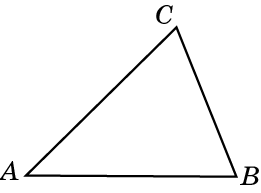 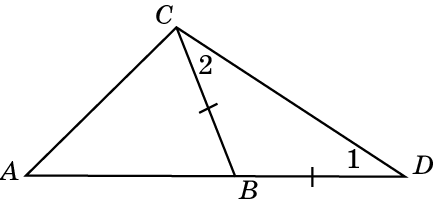 [Speaker Notes: В режиме слайдов ответы появляются после кликанья мышкой]
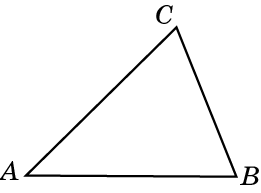 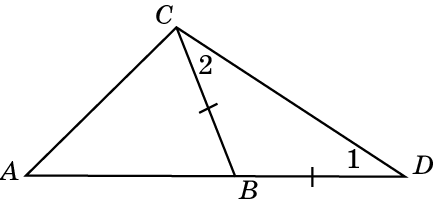 [Speaker Notes: В режиме слайдов ответы появляются после кликанья мышкой]
Теорема. Длина отрезка, соединяющего концы ломаной, не превосходит длины самой ломаной.
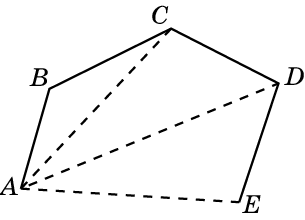 Доказательство. Рассмотрим, например, ломаную ABCDE. Заменим соседние стороны AB и BC на отрезок AC. При этом длина ломаной уменьшится или, по крайней мере, не увеличится. Будем и дальше заменять соседние стороны ломаной на отрезки, пока не дойдем до отрезка, соединяющего начало и конец ломаной. При этом каждый раз длина ломаной не будет увеличиваться. Значит, длина отрезка, соединяющего концы ломаной, не превосходит длины всей ломаной.
[Speaker Notes: В режиме слайдов ответы появляются после кликанья мышкой]
Упражнения
1. Докажите, что каждая сторона треугольника больше разности двух других сторон.
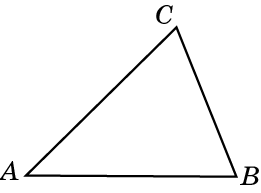 [Speaker Notes: В режиме слайдов ответы появляются после кликанья мышкой]
Доказательство. Пусть в треугольнике ABC сторона AC больше стороны BC. По доказанной теореме, выполняется неравенство AB + BC > AC. Вычитая из обеих частей этого нера­венства ВС, получим неравенство АВ > АС – ВС, означающее, что сторона AB треугольника больше разности двух сторон AC и BC.
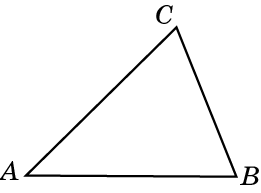 [Speaker Notes: В режиме слайдов ответы появляются после кликанья мышкой]
2. Существует ли треугольник со сторонами: а) 13 см, 2 см, 8 см; б) 1 м, 0,5 м, 0,5 м?
[Speaker Notes: В режиме слайдов ответы появляются после кликанья мышкой]
3. Могут ли стороны треугольника относится как: а) 1 : 2 : 3; б)   2 : 3 : 6; в) 1 : 1 : 2?
[Speaker Notes: В режиме слайдов ответы появляются после кликанья мышкой]
4. В равнобедренном треугольнике одна сторона равна 25 см, а другая 10 см. Какая из них является основанием?
[Speaker Notes: В режиме слайдов ответы появляются после кликанья мышкой]
5. Найдите сторону равнобедренного треугольника, если две другие стороны равны: а) 6 см и 3 см; б) 8 см и 2 см.
[Speaker Notes: В режиме слайдов ответы появляются после кликанья мышкой]
6. В каких пределах может изменяться периметр P треугольника, если две его стороны равны a и b (a < b)?
[Speaker Notes: В режиме слайдов ответы появляются после кликанья мышкой]
Ответ: 2b < P < 2(a + b).
7. В  равнобедренном  треугольнике  одна  сторона  равна 12 см, а другая – 5 см. Найдите периметр данного треугольника.
[Speaker Notes: В режиме слайдов ответы появляются после кликанья мышкой]
8. Периметр равнобедренного треугольника равен 20 см. Одна из сторон больше другой в два раза. Найдите длины сторон этого треугольника.
[Speaker Notes: В режиме слайдов ответы появляются после кликанья мышкой]
9. Докажите, что каждая сторона треугольника меньше его полупериметра.
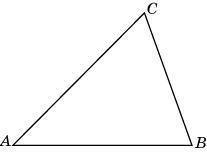 [Speaker Notes: В режиме слайдов ответы появляются после кликанья мышкой]
Решение. Воспользуемся тем, что каждая сторона треугольника меньше суммы двух других сторон. В треугольнике ABC имеем: AB < AC + BC. Прибавляя к обеим частям этого неравенства AB, получим  2AB < AB +  AC + BC. Следовательно, AB < ( AB + AC+ BC)/2.
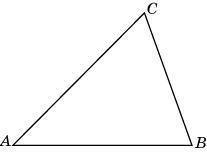 [Speaker Notes: В режиме слайдов ответы появляются после кликанья мышкой]
10. Докажите, что диагональ четырёхугольника меньше его полупериметра.
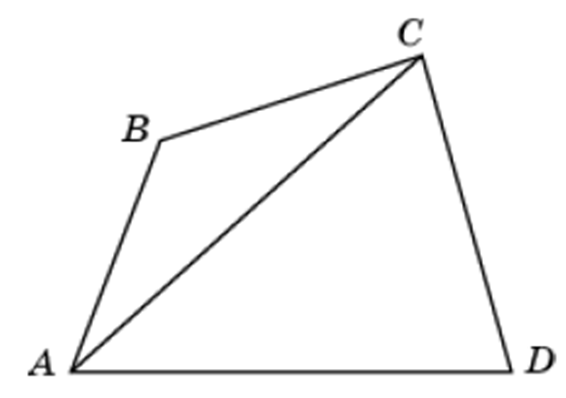 [Speaker Notes: В режиме слайдов ответы появляются после кликанья мышкой]
11. Докажите, что сумма двух противолежащих сторон четырёхугольника меньше суммы его диагоналей.
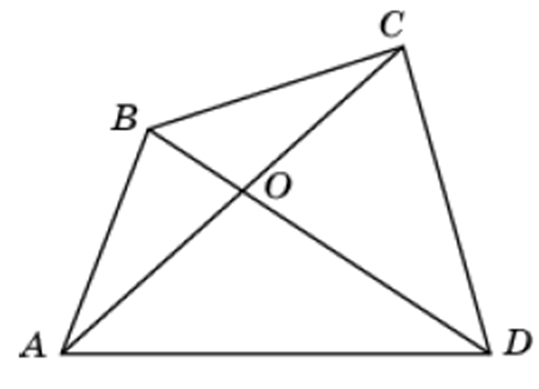 [Speaker Notes: В режиме слайдов ответы появляются после кликанья мышкой]
12. Докажите, что сумма диагоналей пятиугольника меньше его удвоенного периметра.
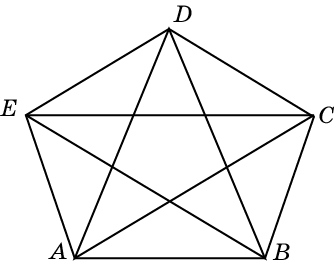 [Speaker Notes: В режиме слайдов ответы появляются после кликанья мышкой]
13*. Докажите, что для любой внутренней точки O треугольника ABC выполняется неравенство AO + BO < AC + BC.
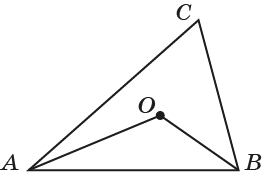 [Speaker Notes: В режиме слайдов ответы появляются после кликанья мышкой]
Решение.  Продолжим отрезок AO до пересечения со стороной BC в точке D. Тогда  AO + BO < AD + DB < AC + BC.
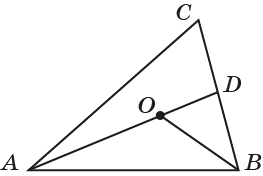 [Speaker Notes: В режиме слайдов ответы появляются после кликанья мышкой]
13*. Докажите, что сумма расстояний от любой внутренней точки треугольника до его вершин больше полупериметра и меньше периметра этого треугольника.
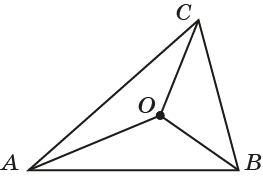 [Speaker Notes: В режиме слайдов ответы появляются после кликанья мышкой]
Решение:  Пусть O – внутренняя точка треугольника ABC. Тогда AO + BO > AB, BO + CO > AC, AO + CO > AC. Складывая эти неравенства, получим AO + BO + CO > (AB + BC + AC)/2. По доказанному ранее AO + BO < AC + BC, BO + CO < AB + AC, AO + CO < AB + BC. Складывая эти неравенства, получим AO + BO + CO <AB + BC + AC.
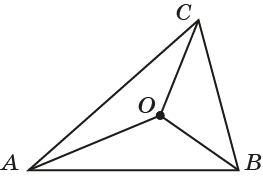 [Speaker Notes: В режиме слайдов ответы появляются после кликанья мышкой]
14. Докажите, что медиана треугольника меньше его полупериметра.
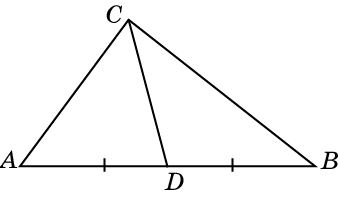 [Speaker Notes: В режиме слайдов ответы появляются после кликанья мышкой]
Решение.  Пусть в треугольнике ABC   CD – медиана. Тогда CD < AC + AD и CD < BC + BD. Следовательно, 2CD < AB + BC + AC.
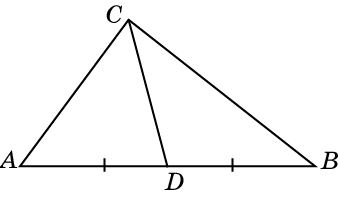 [Speaker Notes: В режиме слайдов ответы появляются после кликанья мышкой]
13. Докажите, что биссектриса треугольника меньше его полупериметра.
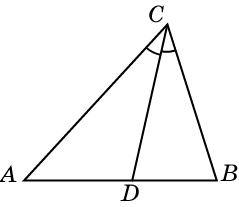 [Speaker Notes: В режиме слайдов ответы появляются после кликанья мышкой]
Решение.  Пусть в треугольнике ABC   CD – биссектриса. Тогда CD < AC + AD и CD < BC + BD. Следовательно, 2CD < AB + BC + AC.
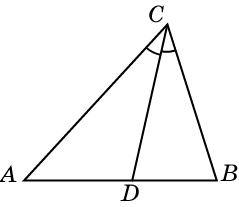 [Speaker Notes: В режиме слайдов ответы появляются после кликанья мышкой]
14*. Докажите, что медиана треугольника меньше полусуммы сторон, между которыми она заключается.
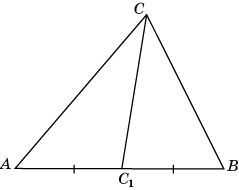 [Speaker Notes: В режиме слайдов ответы появляются после кликанья мышкой]
Решение.  Пусть CC1 – медиана треугольника ABC. Отложим на продолжении этой медианы отрезок C1D, равный CC1.
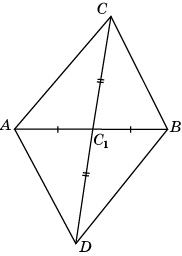 [Speaker Notes: В режиме слайдов ответы появляются после кликанья мышкой]